圣山下拜偶像Faithlessness at the Mountain
1）神被扭曲 
Idol-worshipers distort the worship of God  ( Ex.32:1-6)
2）神的审判
Idol-worshipers deserve the judgment of God (Ex.32:7-14)
3）神的恩典
Idol-worshipers depend on the grace of God (Ex.34:1, 4-9)
被壓迫者在古埃及的生活（1章）
拯救者的預備（2-4章）
耶和華懲罰壓迫選民的法老（5-11章）
逾越節與出埃及（12-14章）
曠野的旅程（15-18章）
在西奈立約（19-24章）
有關崇拜及會幕的指示（25-31章）
盟約的破壞與重定（32-35章）
建造會幕（35-40章）
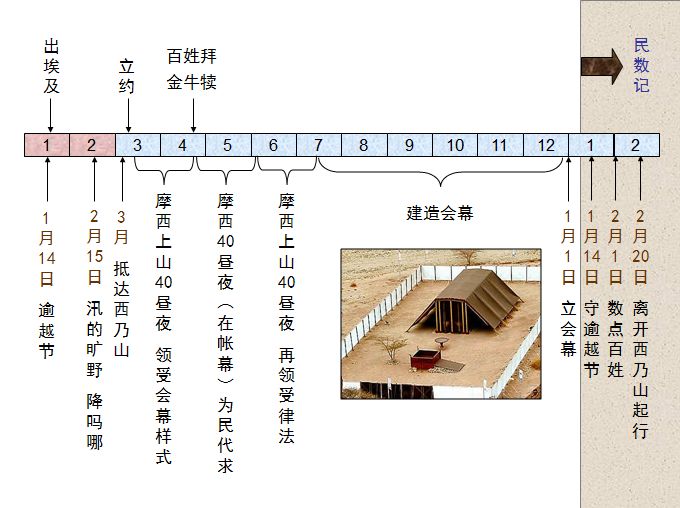 （一）出埃及记 32:1-6
32 百 姓 见 摩 西 迟 延 不 下 山 ， 就 大 家 聚 集 到 亚 伦 那 里 ， 对 他 说 ： 起 来 ！ 为 我 们 做 神 像 ， 可 以 在 我 们 前 面 引 路 ； 因 为 领 我 们 出 埃 及 地 的 那 个 摩 西 ， 我 们 不 知 道 他 遭 了 甚 麽 事 。
2 亚 伦 对 他 们 说 ： 你 们 去 摘 下 你 们 妻 子 、 儿 女 耳 上 的 金 环 ， 拿 来 给 我 。
3 百 姓 就 都 摘 下 他 们 耳 上 的 金 环 ， 拿 来 给 亚 伦 。
4 亚 伦 从 他 们 手 里 接 过 来 ， 铸 了 一 只 牛 犊 ， 用 雕 刻 的 器 具 做 成 。 他 们 就 说 ： 以 色 列 阿 ， 这 是 领 你 出 埃 及 地 的 神 。
5 亚 伦 看 见 ， 就 在 牛 犊 面 前 筑 坛 ， 且 宣 告 说 ： 明 日 要 向 耶 和 华 守 节 。
6 次 日 清 早 ， 百 姓 起 来 献 燔 祭 和 平 安 祭 ， 就 坐 下 吃 喝 ， 起 来 玩 耍 。
背景—延续上周  出埃及记 19-20
19 以 色 列 人 出 埃 及 地 以 後 ， 满 了 三 个 月 的 那 一 天 ， 就 来 到 西 乃 的 旷 野 。
2 他 们 离 了 利 非 订 ， 来 到 西 乃 的 旷 野 ， 就 在 那 里 的 山 下 安 营 。
3 摩 西 到 神 那 里 ， 耶 和 华 从 山 上 呼 唤 他 说 ： 你 要 这 样 告 诉 雅 各 家 ， 晓 谕 以 色 列 人 说 ：
4 我 向 埃 及 人 所 行 的 事 ， 你 们 都 看 见 了 ， 且 看 见 我 如 鹰 将 你 们 背 在 翅 膀 上 ， 带 来 归 我 。
5 如 今 你 们 若 实 在 听 从 我 的 话 ， 遵 守 我 的 约 ， 就 要 在 万 民 中 作 属 我 的 子 民 ， 因 为 全 地 都 是 我 的 。
6 你 们 要 归 我 作 祭 司 的 国 度 ， 为 圣 洁 的 国 民 。 这 些 话 你 要 告 诉 以 色 列 人 。
7 摩 西 去 召 了 民 间 的 长 老 来 ， 将 耶 和 华 所 吩 咐 他 的 话 都 在 他 们 面 前 陈 明 。
8 百 姓 都 同 声 回 答 说 ： 凡 耶 和 华 所 说 的 ， 我 们 都 要 遵 行 。 摩 西 就 将 百 姓 的 话 回 覆 耶 和 华 。
出 埃 及 記 24
12 耶 和 华 对 摩 西 说 ： 你 上 山 到 我 这 里 来 ， 住 在 这 里 ， 我 要 将 石 版 并 我 所 写 的 律 法 和 诫 命 赐 给 你 ， 使 你 可 以 教 训 百 姓 。
13 摩 西 和 他 的 帮 手 约 书 亚 起 来 ， 上 了 神 的 山 。
14 摩 西 对 长 老 说 ： 你 们 在 这 里 等 着 ， 等 到 我 们 再 回 来 ， 有 亚 伦 、 户 珥 与 你 们 同 在 。 凡 有 争 讼 的 ， 都 可 以 就 近 他 们 去 。
15 摩 西 上 山 ， 有 云 彩 把 山 遮 盖 。
16 耶 和 华 的 荣 耀 停 於 西 乃 山 ； 云 彩 遮 盖 山 六 天 ， 第 七 天 他 从 云 中 召 摩 西 。
17 耶 和 华 的 荣 耀 在 山 顶 上 ， 在 以 色 列 人 眼 前 ， 形 状 如 烈 火 。
18 摩 西 进 入 云 中 上 山 ， 在 山 上 四 十 昼 夜 。
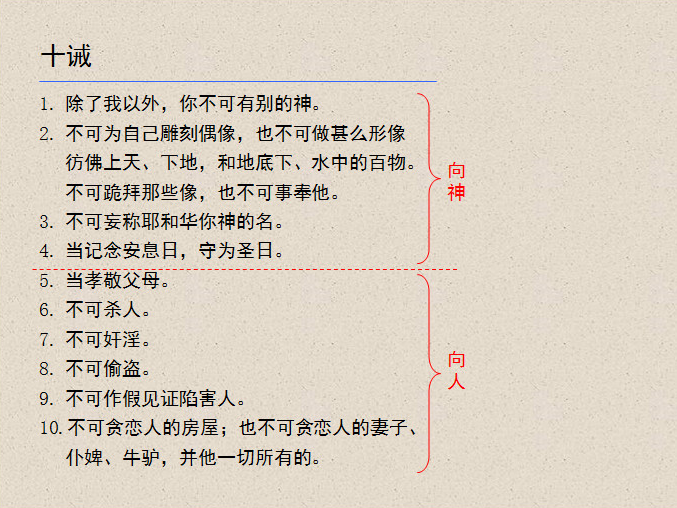 百 姓 见 摩 西 迟 延 不 下 山 ， 就 大 家 聚 集 到 亚 伦 那 里 ， 对 他 说 ： 起 来 ！ 为 我 们 做 神 像 ， 可 以 在 我 们 前 面 引 路 ； 因 为 领 我 们 出 埃 及 地 的 那 个 摩 西 ， 我 们 不 知 道 他 遭 了 甚 麽 事 。
（一）神被扭曲 出埃及记 32:1-6
32 百 姓 见 摩 西 迟 延 不 下 山 ， 就 大 家 聚 集 到 亚 伦 那 里 ， 对 他 说 ： 起 来 ！ 为 我 们 做 神 像 ， 可 以 在 我 们 前 面 引 路 ； 因 为 领 我 们 出 埃 及 地 的 那 个 摩 西 ， 我 们 不 知 道 他 遭 了 甚 麽 事 。
2 亚 伦 对 他 们 说 ： 你 们 去 摘 下 你 们 妻 子 、 儿 女 耳 上 的 金 环 ， 拿 来 给 我 。
3 百 姓 就 都 摘 下 他 们 耳 上 的 金 环 ， 拿 来 给 亚 伦 。
4 亚 伦 从 他 们 手 里 接 过 来 ， 铸 了 一 只 牛 犊 ， 用 雕 刻 的 器 具 做 成 。 他 们 就 说 ： 以 色 列 阿 ， 这 是 领 你 出 埃 及 地 的 神 。
5 亚 伦 看 见 ， 就 在 牛 犊 面 前 筑 坛 ， 且 宣 告 说 ： 明 日 要 向 耶 和 华 守 节 。
6 次 日 清 早 ， 百 姓 起 来 献 燔 祭 和 平 安 祭 ， 就 坐 下 吃 喝 ， 起 来 玩 耍 。
歌 林 多 前 書 10
7 也 不 要 拜 偶 像 ， 像 他 们 有 人 拜 的 。 如 经 上 所 记 ： 百 姓 坐 下 吃 喝 ， 起 来 玩 耍 。

。
13 你 们 所 遇 见 的 试 探 ， 无 非 是 人 所 能 受 的 。 神 是 信 实 的 ， 必 不 叫 你 们 受 试 探 过 於 所 能 受 的 ； 在 受 试 探 的 时 候 ， 总 要 给 你 们 开 一 条 出 路 ， 叫 你 们 能 忍 受 得 住 。
14 我 所 亲 爱 的 弟 兄 阿 ， 你 们 要 逃 避 拜 偶 像 的 事 。
（二）神的审判出埃及记 32:7-14
7 耶 和 华 吩 咐 摩 西 说 ： 下 去 罢 ， 因 为 你 的 百 姓 ， 就 是 你 从 埃 及 地 领 出 来 的 ， 已 经 败 坏 了 。
8 他 们 快 快 偏 离 了 我 所 吩 咐 的 道 ， 为 自 己 铸 了 一 只 牛 犊 ， 向 他 下 拜 献 祭 ， 说 ： 以 色 列 阿 ， 这 就 是 领 你 出 埃 及 地 的 神 。
9 耶 和 华 对 摩 西 说 ： 我 看 这 百 姓 真 是 硬 着 颈 项 的 百 姓 。
10 你 且 由 着 我 ， 我 要 向 他 们 发 烈 怒 ， 将 他 们 灭 绝 ， 使 你 的 後 裔 成 为 大 国 。
11 摩 西 便 恳 求 耶 和 华 ─ 他 的 神 说 ： 耶 和 华 阿 ， 你 为 甚 麽 向 你 的 百 姓 发 烈 怒 呢 ？ 这 百 姓 是 你 用 大 力 和 大 能 的 手 从 埃 及 地 领 出 来 的 。
12 为 甚 麽 使 埃 及 人 议 论 说 他 领 他 们 出 去 ， 是 要 降 祸 与 他 们 ， 把 他 们 杀 在 山 中 ， 将 他 们 从 地 上 除 灭 ？ 求 你 转 意 ， 不 发 你 的 烈 怒 ， 後 悔 ， 不 降 祸 与 你 的 百 姓 。
13 求 你 记 念 你 的 仆 人 亚 伯 拉 罕 、 以 撒 、 以 色 列 。 你 曾 指 着 自 己 起 誓 说 ： 我 必 使 你 们 的 後 裔 像 天 上 的 星 那 样 多 ， 并 且 我 所 应 许 的 这 全 地 ， 必 给 你 们 的 後 裔 ， 他 们 要 永 远 承 受 为 业 。
14 於 是 耶 和 华 後 悔 ， 不 把 所 说 的 祸 降 与 他 的 百 姓 。
（二）出埃及记 32:7-14
7 耶 和 华 吩 咐 摩 西 说 ： 下 去 罢 ， 因 为 你 的 百 姓 ， 就 是 你 从 埃 及 地 领 出 来 的 ， 已 经 败 坏 了 。
8 他 们 快 快 偏 离 了 我 所 吩 咐 的 道 ， 为 自 己 铸 了 一 只 牛 犊 ， 向 他 下 拜 献 祭 ， 说 ： 以 色 列 阿 ， 这 就 是 领 你 出 埃 及 地 的 神 。
9 耶 和 华 对 摩 西 说 ： 我 看 这 百 姓 真 是 硬 着 颈 项 的 百 姓 。


（徒七51） 你们这硬着颈项，心与耳未受割礼的人，常时抗拒圣灵；你们的祖宗怎样，你们也怎样。
[Speaker Notes: Tgod est Moses]
11 摩 西 便 恳 求 耶 和 华 ─ 他 的 神 说 ： 耶 和 华 阿 ， 你 为 甚 麽 向 你 的 百 姓 发 烈 怒 呢 ？
【来七25】凡靠着祂进到神面前的人，祂都能拯救到底；因为祂是长远活着，替他们祈求。
（二）出埃及记 32:7-14
。
10 你 且 由 着 我 ， 我 要 向 他 们 发 烈 怒 ， 将 他 们 灭 绝 ， 使 你 的 後 裔 成 为 大 国 。
11 摩 西 便 恳 求 耶 和 华 ─ 他 的 神 说 ： 耶 和 华 阿 ， 你 为 甚 麽 向 你 的 百 姓 发 烈 怒 呢 ？ 这 百 姓 是 你 用 大 力 和 大 能 的 手 从 埃 及 地 领 出 来 的 。
12 为 甚 麽 使 埃 及 人 议 论 说 他 领 他 们 出 去 ， 是 要 降 祸 与 他 们 ， 把 他 们 杀 在 山 中 ， 将 他 们 从 地 上 除 灭 ？ 求 你 转 意 ， 不 发 你 的 烈 怒 ， 後 悔 ， 不 降 祸 与 你 的 百 姓 。
13 求 你 记 念 你 的 仆 人 亚 伯 拉 罕 、 以 撒 、 以 色 列 。 你 曾 指 着 自 己 起 誓 说 ： 我 必 使 你 们 的 後 裔 像 天 上 的 星 那 样 多 ， 并 且 我 所 应 许 的 这 全 地 ， 必 给 你 们 的 後 裔 ， 他 们 要 永 远 承 受 为 业 。
[Speaker Notes: Tgod est Moses]
14 於 是 耶 和 华 後 悔 ， 不 把 所 说 的 祸 降 与 他 的 百 姓 。
【诗三十5】因为，祂的怒气不过是转眼之间，祂的恩典乃是一生之久。一宿虽然有哭泣，早晨便必欢呼。
摩西与神的对话-1出 埃 及 記 33
9 摩 西 进 会 幕 的 时 候 ， 云 柱 降 下 来 ， 立 在 会 幕 的 门 前 ， 耶 和 华 便 与 摩 西 说 话 。
10 众 百 姓 看 见 云 柱 立 在 会 幕 门 前 ， 就 都 起 来 ， 各 人 在 自 己 帐 棚 的 门 口 下 拜 。
11 耶 和 华 与 摩 西 面 对 面 说 话 ， 好 像 人 与 朋 友 说 话 一 般 。 摩 西 转 到 营 里 去 ， 惟 有 他 的 帮 手 ─ 一 个 少 年 人 嫩 的 儿 子 约 书 亚 不 离 开 会 幕 。
12 摩 西 对 耶 和 华 说 ： 你 吩 咐 我 说 ： 将 这 百 姓 领 上 去 ， 却 没 有 叫 我 知 道 你 要 打 发 谁 与 我 同 去 ， 只 说 ： 我 按 你 的 名 认 识 你 ， 你 在 我 眼 前 也 蒙 了 恩 。
13 我 如 今 若 在 你 眼 前 蒙 恩 ， 求 你 将 你 的 道 指 示 我 ， 使 我 可 以 认 识 你 ， 好 在 你 眼 前 蒙 恩 。 求 你 想 到 这 民 是 你 的 民 。
14 耶 和 华 说 ： 我 必 亲 自 和 你 同 去 ， 使 你 得 安 息 。
15 摩 西 说 ： 你 若 不 亲 自 和 我 同 去 ， 就 不 要 把 我 们 从 这 里 领 上 去 。
摩西与神的对话-2（出 埃 及 記 33）
17 耶 和 华 对 摩 西 说 ： 你 这 所 求 的 我 也 要 行 ； 因 为 你 在 我 眼 前 蒙 了 恩 ， 并 且 我 按 你 的 名 认 识 你 。
18 摩 西 说 ： 求 你 显 出 你 的 荣 耀 给 我 看 。
19 耶 和 华 说 ： 我 要 显 我 一 切 的 恩 慈 ， 在 你 面 前 经 过 ， 宣 告 我 的 名 。 我 要 恩 待 谁 就 恩 待 谁 ； 要 怜 悯 谁 就 怜 悯 谁 ；
20 又 说 ： 你 不 能 看 见 我 的 面 ， 因 为 人 见 我 的 面 不 能 存 活 。
21 耶 和 华 说 ： 看 哪 ， 在 我 这 里 有 地 方 ， 你 要 站 在 磐 石 上 。
22 我 的 荣 耀 经 过 的 时 候 ， 我 必 将 你 放 在 磐 石 穴 中 ， 用 我 的 手 遮 掩 你 ， 等 我 过 去 ，
23 然 後 我 要 将 我 的 手 收 回 ， 你 就 得 见 我 的 背 ， 却 不 得 见 我 的 面 。
摩西与神的对话-3（出 埃 及 記 32）
31 摩 西 回 到 耶 和 华 那 里 ， 说 ： 唉 ！ 这 百 姓 犯 了 大 罪 ， 为 自 己 做 了 金 像 。
32 倘 或 你 肯 赦 免 他 们 的 罪 … … 不 然 ， 求 你 从 你 所 写 的 册 上 涂 抹 我 的 名 。
33 耶 和 华 对 摩 西 说 ： 谁 得 罪 我 ， 我 就 从 我 的 册 上 涂 抹 谁 的 名 。
34 现 在 你 去 领 这 百 姓 ， 往 我 所 告 诉 你 的 地 方 去 ， 我 的 使 者 必 在 你 前 面 引 路 ； 只 是 到 我 追 讨 的 日 子 ， 我 必 追 讨 他 们 的 罪 。
35 耶 和 华 杀 百 姓 的 缘 故 是 因 他 们 同 亚 伦 做 了 牛 犊 。
15 摩 西 转 身 下 山 ， 手 里 拿 着 两 块 法 版 。 这 版 是 两 面 写 的 ， 这 面 那 面 都 有 字 ，
16 是 神 的 工 作 ， 字 是 神 写 的 ， 刻 在 版 上 。

19 摩 西 挨 近 营 前 就 看 见 牛 犊 ， 又 看 见 人 跳 舞 ， 便 发 烈 怒 ， 把 两 块 版 扔 在 山 下 摔 碎 了 ，
20 又 将 他 们 所 铸 的 牛 犊 用 火 焚 烧 ， 磨 得 粉 碎 ， 撒 在 水 面 上 ， 叫 以 色 列 人 喝 。

21 摩 西 对 亚 伦 说 ： 这 百 姓 向 你 做 了 甚 麽 ？ 你 竟 使 他 们 陷 在 大 罪 里 ！
22 亚 伦 说 ： 求 我 主 不 要 发 烈 怒 。 这 百 姓 专 於 作 恶 ， 是 你 知 道 的 。
23 他 们 对 我 说 ： 你 为 我 们 做 神 像 ， 可 以 在 我 们 前 面 引 路 ； 因 为 领 我 们 出 埃 及 地 的 那 个 摩 西 ， 我 们 不 知 道 他 遭 了 甚 麽 事 。
24 我 对 他 们 说 ： 凡 有 金 环 的 可 以 摘 下 来 ， 他 们 就 给 了 我 。 我 把 金 环 扔 在 火 中 ， 这 牛 犊 便 出 来 了 

26 就 站 在 营 门 中 ， 说 ： 凡 属 耶 和 华 的 ， 都 要 到 我 这 里 来 ！ 於 是 利 未 的 子 孙 都 到 他 那 里 聚 集 。
27 他 对 他 们 说 ： 耶 和 华 ─ 以 色 列 的 神 这 样 说 ： 你 们 各 人 把 刀 跨 在 腰 间 ， 在 营 中 往 来 ， 从 这 门 到 那 门 ， 各 人 杀 他 的 弟 兄 与 同 伴 并 邻 舍 。
28 利 未 的 子 孙 照 摩 西 的 话 行 了 。 那 一 天 百 姓 中 被 杀 的 约 有 三 千 。
（三）神的恩典出埃及记 34:1，4-9
1. 耶 和 华 吩 咐 摩 西 说 ： 你 要 凿 出 两 块 石 版 ， 和 先 前 你 摔 碎 的 那 版 一 样 ； 其 上 的 字 我 要 写 在 这 版 上 。

4 摩 西 就 凿 出 两 块 石 版 ， 和 先 前 的 一 样 。 清 晨 起 来 ， 照 耶 和 华 所 吩 咐 的 上 西 乃 山 去 ， 手 里 拿 着 两 块 石 版 。
5 耶 和 华 在 云 中 降 临 ， 和 摩 西 一 同 站 在 那 里 ， 宣 告 耶 和 华 的 名 。
6 耶 和 华 在 他 面 前 宣 告 说 ： 耶 和 华 ， 耶 和 华 ， 是 有 怜 悯 有 恩 典 的 神 ， 不 轻 易 发 怒 ， 并 有 丰 盛 的 慈 爱 和 诚 实 ，
7 为 千 万 人 存 留 慈 爱 ， 赦 免 罪 孽 、 过 犯 ， 和 罪 恶 ， 万 不 以 有 罪 的 为 无 罪 ， 必 追 讨 他 的 罪 ， 自 父 及 子 ， 直 到 三 、 四 代 。
8 摩 西 急 忙 伏 地 下 拜 ，
9 说 ： 主 阿 ， 我 若 在 你 眼 前 蒙 恩 ， 求 你 在 我 们 中 间 同 行 ， 因 为 这 是 硬 着 颈 项 的 百 姓 。 又 求 你 赦 免 我 们 的 罪 孽 和 罪 恶 ， 以 我 们 为 你 的 产 业 。
6 耶 和 华 在 他 面 前 宣 告 说 ： 耶 和 华 ， 耶 和 华 ， 是 有 怜 悯 有 恩 典 的 神 ， 不 轻 易 发 怒 ， 并 有 丰 盛 的 慈 爱 和 诚 实 ，7 为 千 万 人 存 留 慈 爱 ， 赦 免 罪 孽 、 过 犯 ， 和 罪 恶 ， 万 不 以 有 罪 的 为 无 罪 ， 必 追 讨 他 的 罪 ， 自 父 及 子 ， 直 到 三 、 四 代 。
诗篇 86:15/103:8/145:8
约拿书 4: 2
约珥书2:13
讨论
圣经别次提到金牛犊？
为什么造假神？
生活中的假神
忌邪的神 
（出34:14） 不可敬拜别神；因为耶和华是忌邪的神，名为忌邪者。